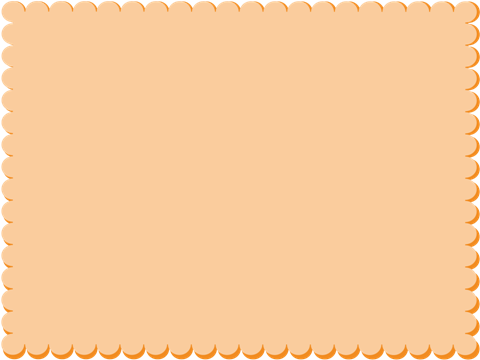 Формирования синтаксической стороны речи у дошкольников
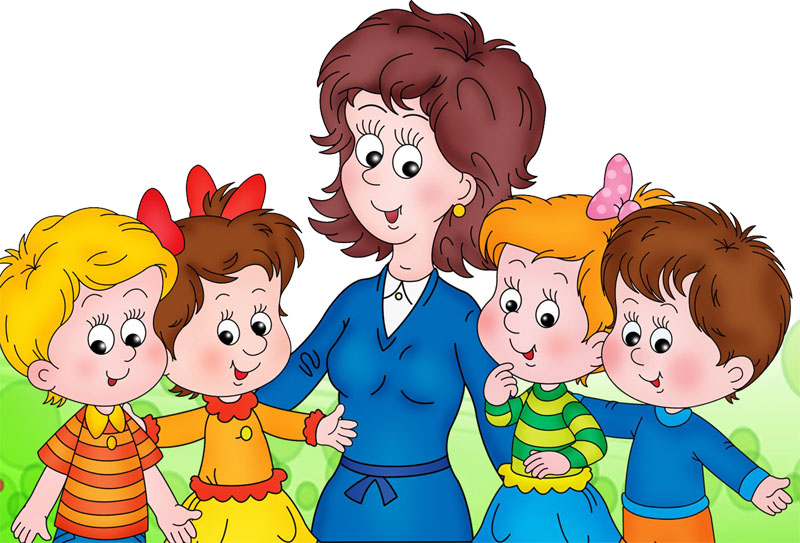 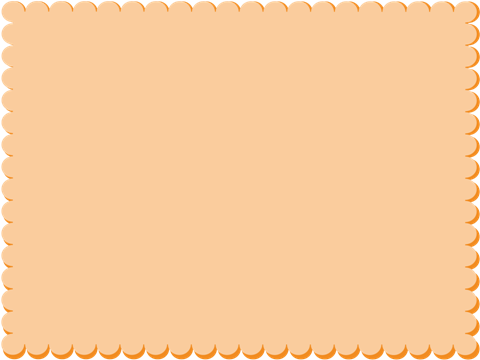 Синтаксис - многообразие способов построения простых и сложных предложений.
Синтаксический компонент речи – умение составлять предложения, грамматически правильно сочетать слова в предложении.
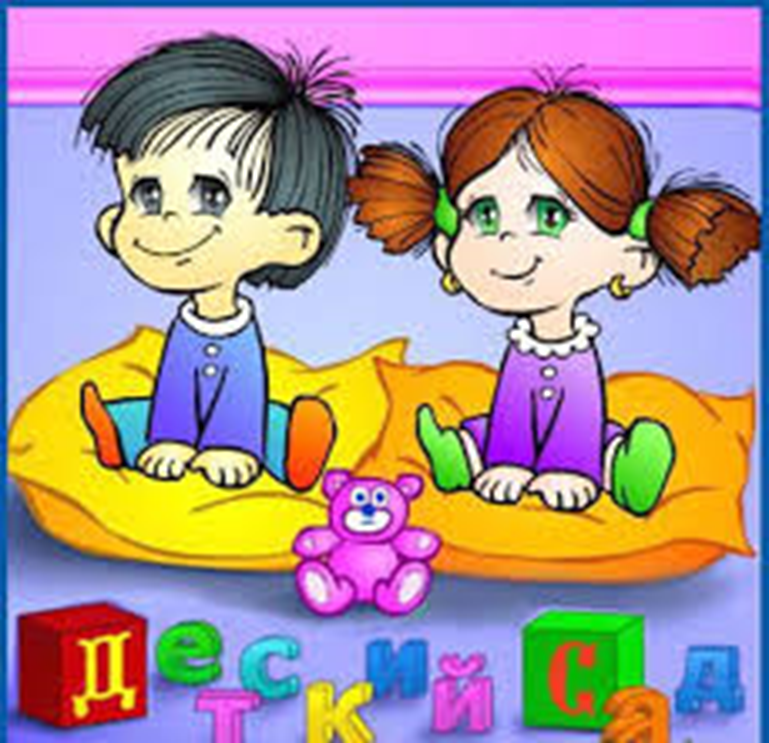 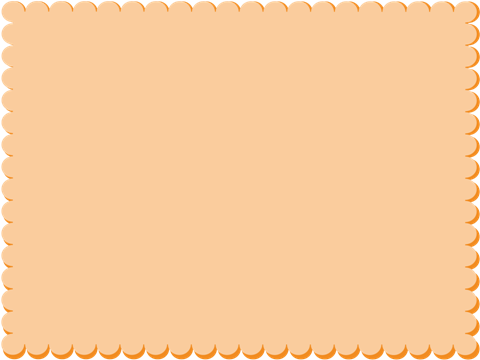 Цель: научить ребенка способам сочетания слов внутри предложения
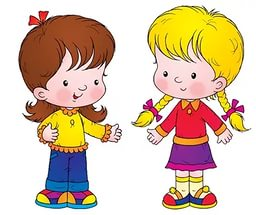 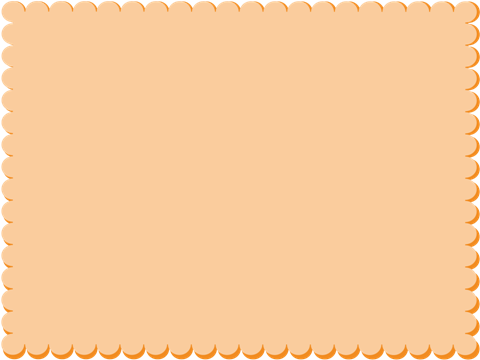 В педагогике определены следующее задачи синтаксической стороны речи:

Младшая группа  - побуждать и помогать строить разные типы предложений 

Средняя группа  - проявляет активность и самостоятельность в освоении языка: в основном овладевает фонетической стороной родного языка, его грамматическим 

Старшая группа - формировать у детей стремление использовать в высказываниях различные типы предложений подводить к употреблению синонимических синтаксических, конструкций формировать у них представления о слоговом строении слова, словесном составе предложения
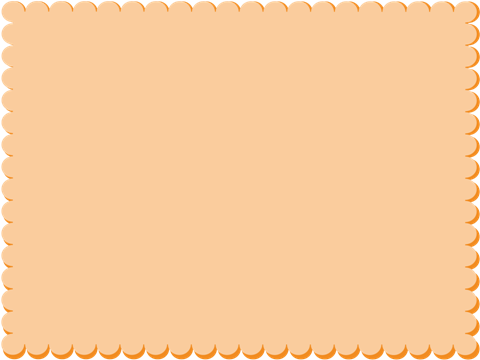 Учитывая особенности формирования синтаксической стороны речи дошкольников, можно выделить следующие задачи, которые должны решаться с помощью упражнений:
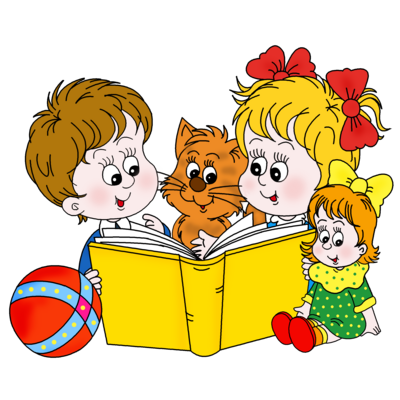 контроль за правильным построением предложения,
закрепление умения пользоваться распространенными предложениями с второстепенными и однородными членами (особенно следует обращать внимание на использование определений и обстоятельств),
воспитание умения выражать одну и ту же мысль в разной форме.
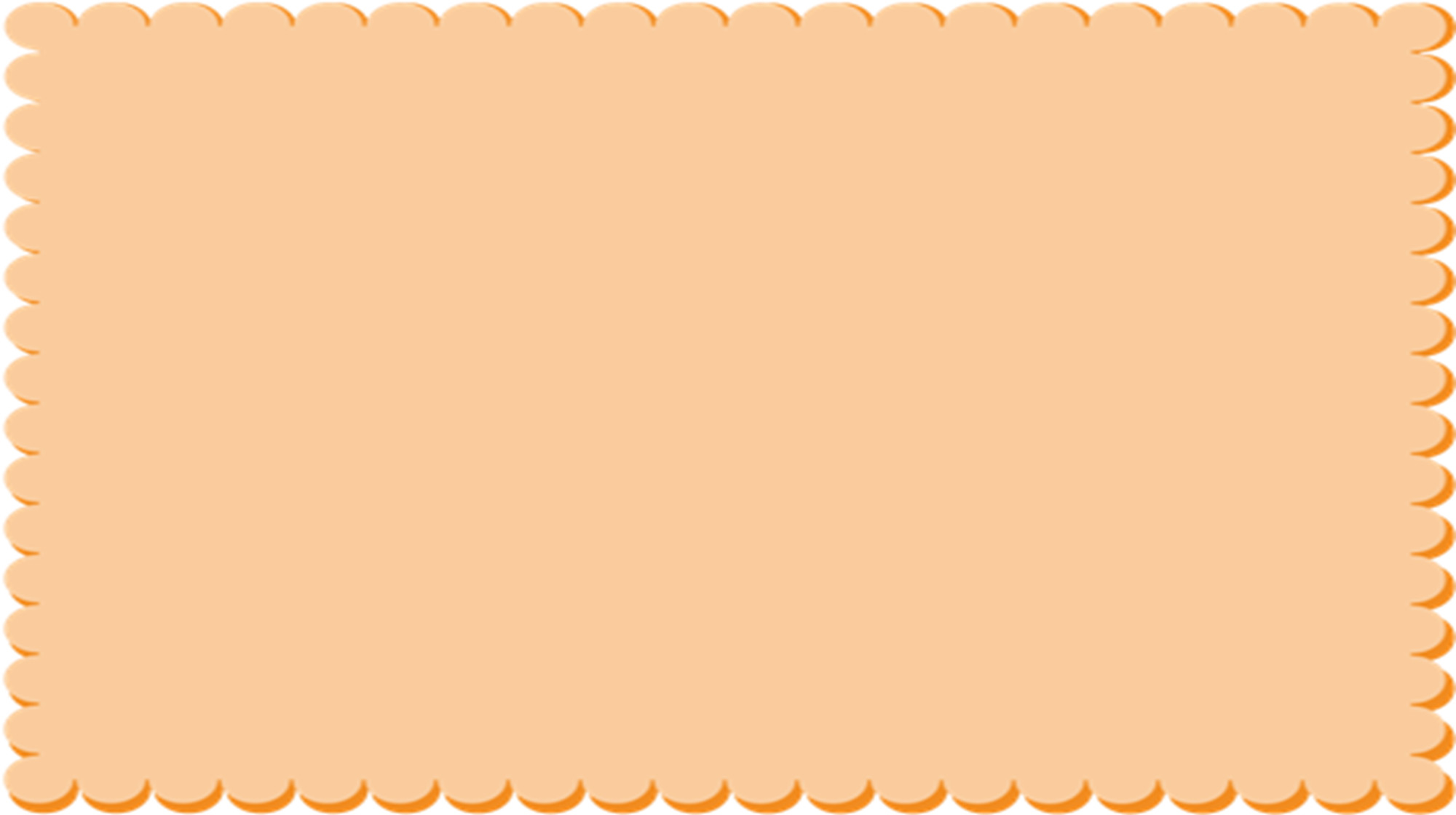 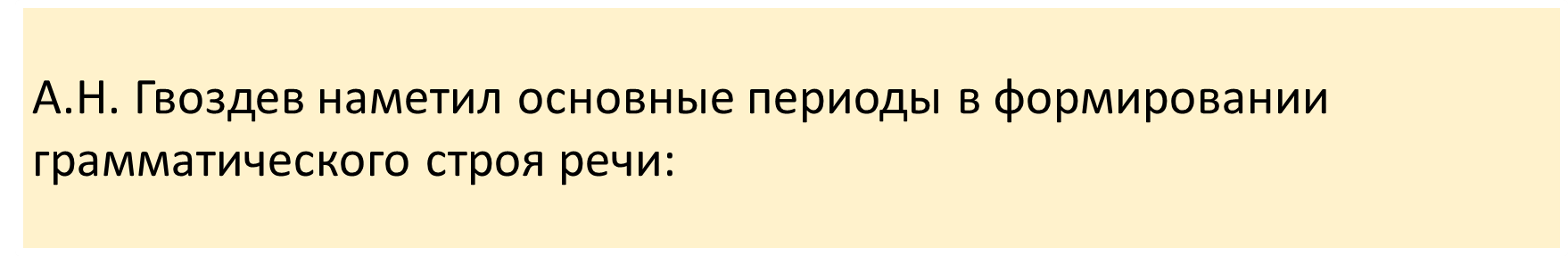 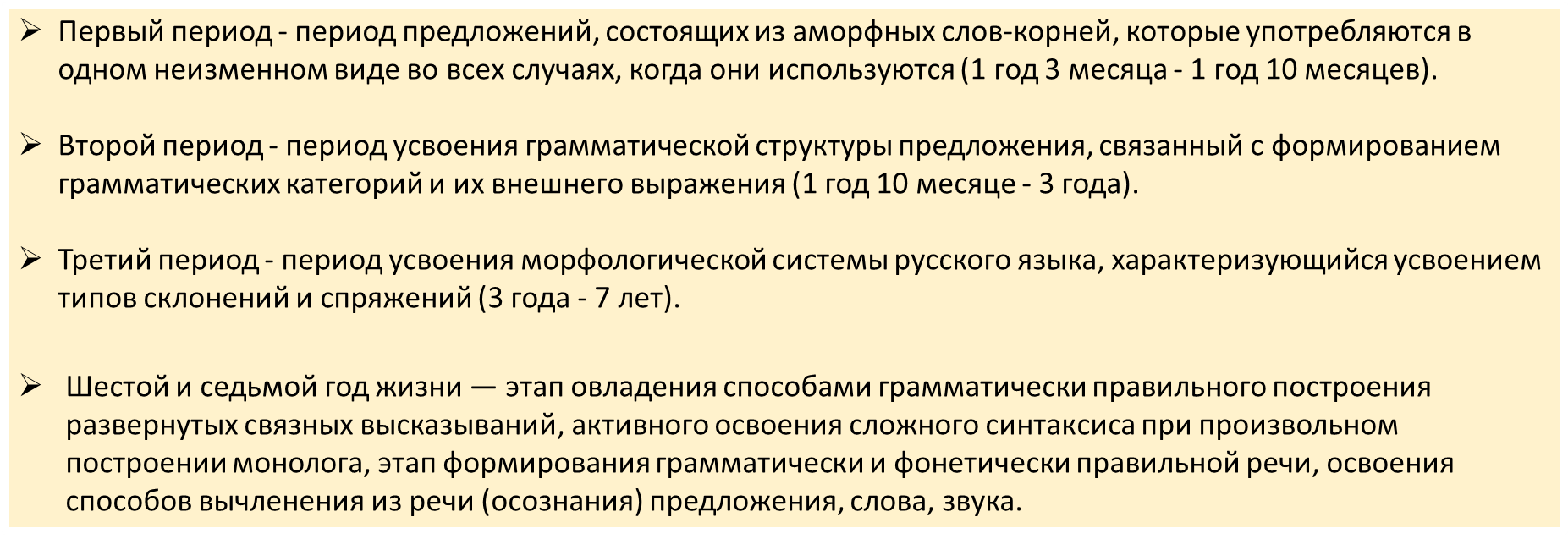 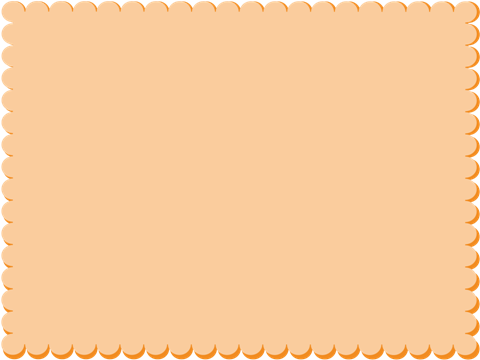 Для речи трех-, четырехлетних детей характерна фразовая речь,
 состоящая из коротких простых предложений
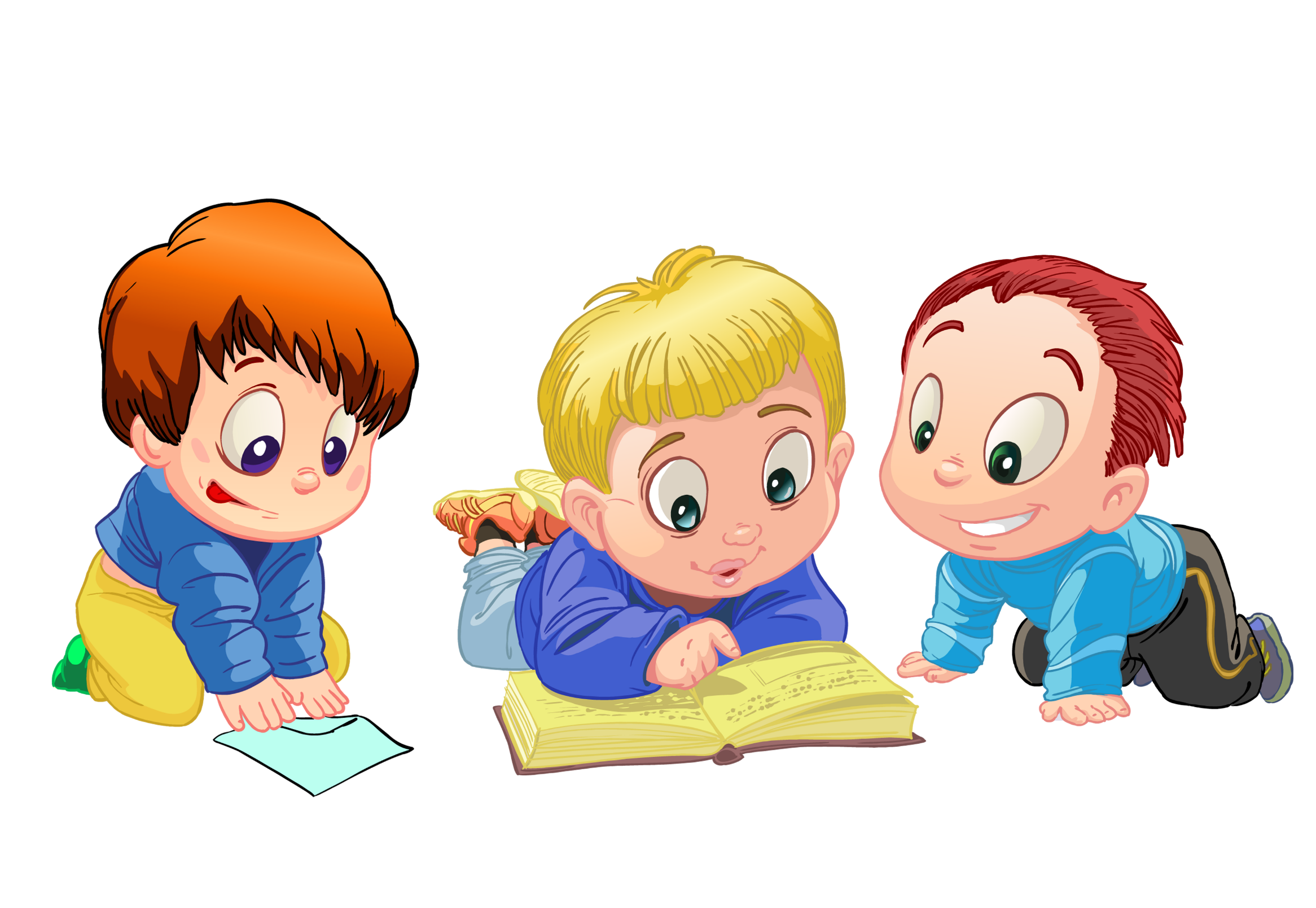 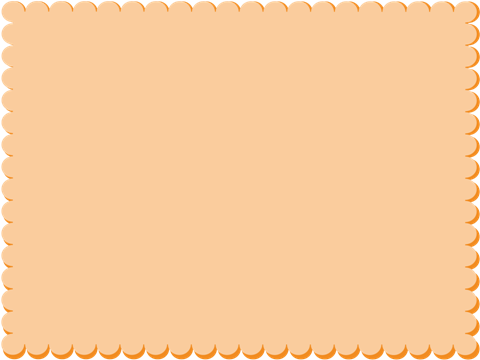 Речь младшего дошкольника ситуативна, она вызывается впечатлениями от непосредственно воспринимаемого, ее понимание опирается не только на языковые средства, но и на ситуацию. Важная линия развития речи в этом возрасте — формирование ее контекстности в русле внеситуативного общения
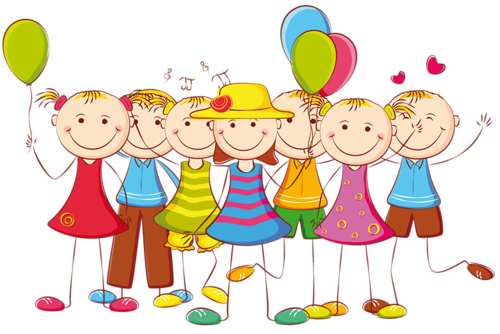 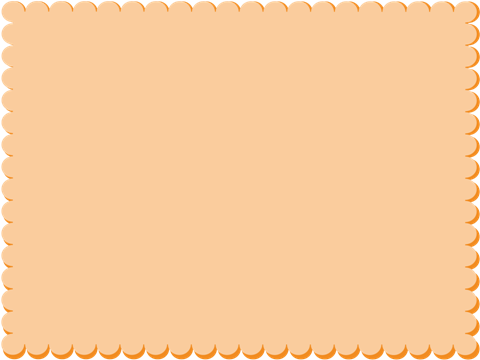 В три-четыре года начинается активное формирование контекстной речи, использование простых предложений во внеситуативном общении. Такое общение занимает незначительный удельный вес во времени, но имеет очень важное значение для развития речи.
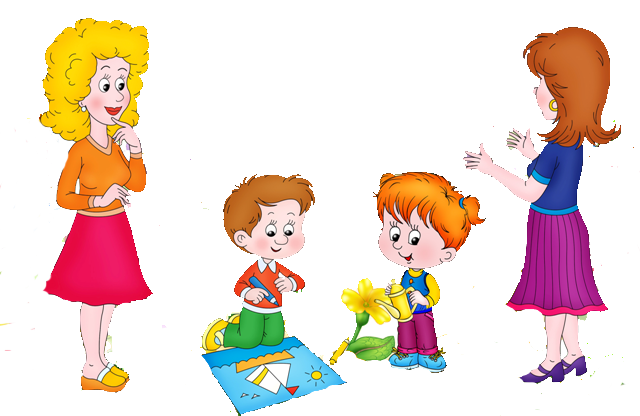 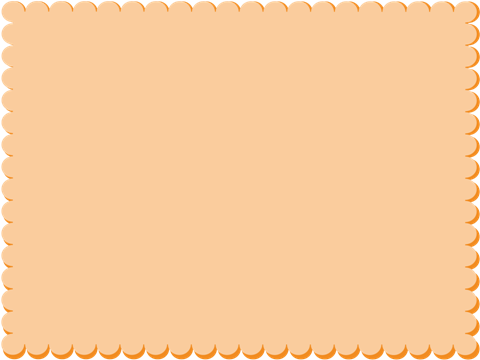 К пяти годам ребенок может употреблять предложения из 12— 15 слов, но по сравнению с младшим возрастом количество синтаксических ошибок возрастает, так как ему трудно следить одновременно за содержанием и формой выражения мысли.
В старших группах у детей формируют умение противопоставлять однородные члены предложения, пользоваться противительными союзами
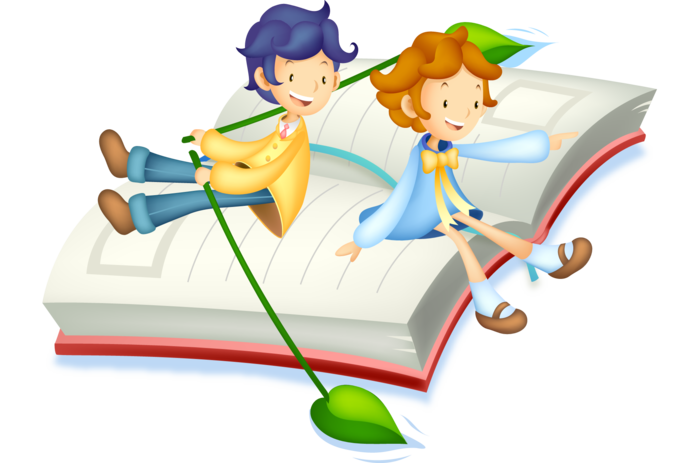 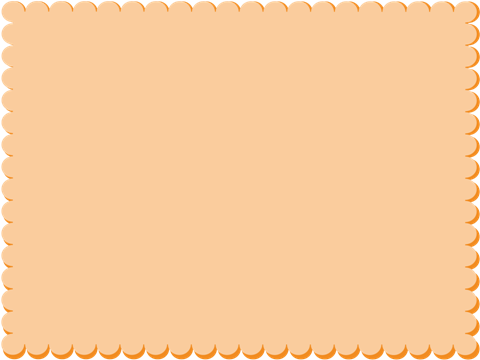 В старшем дошкольном возрасте значительно совершенствуется синтаксическая сторона речи. Ребенок овладевает многообразием простых и сложных синтаксических конструкций в связи с развитием диалогической и монологической форм речи.
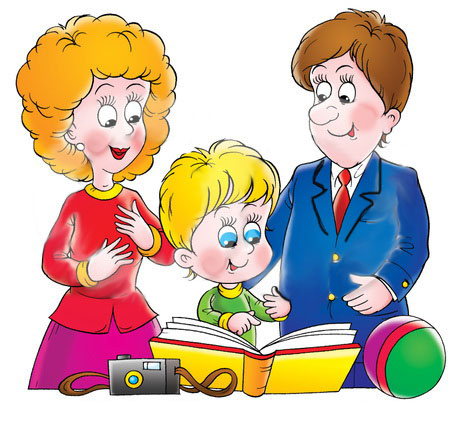 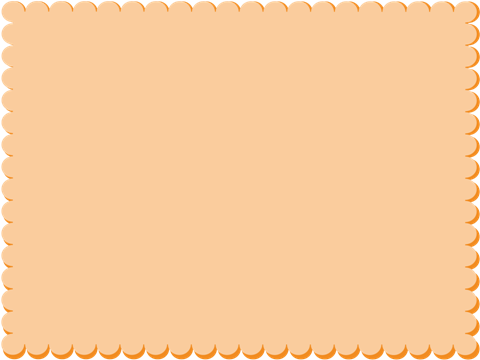 Синтаксические ошибки в речи детей:
Синтаксические ошибки наблюдаются в нарушении порядка слов в предложении:
- на первое место ставится наиболее важное для ребёнка слово: «Куклу мама купила»;
- вопросительное предложение начинается с того, что для ребёнка важнее: «Заплакала Маша почему?»;
- дети часто начинают свой ответ с вопросительного слова, поэтому на вопрос «почему?» отвечают: «Почему что …»
Неправильно иногда оформляется союзная связь:
- опускается союз или часть союза: «Вот ещё лопнул шар у дяди, потому … нажал сильно»;
- один союз заменяется другим «Как мы пришли домой, мы играли с мячом»; «Я надел тёплую шубу, почему что на улице холодно»;
- союз ставится не на том месте, где обычно употребляется: «Мы шли, вот, когда от тёти Тамары, смотрим – салют».
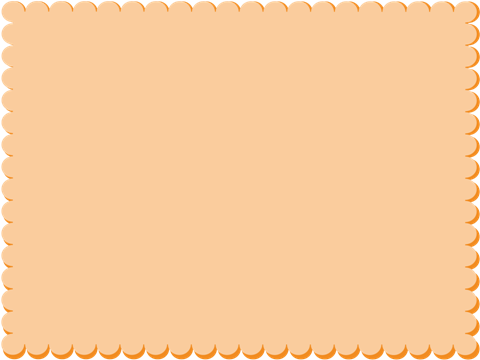 Работа над предложением начинается с работы над простым нераспространенным предложением. На этом этапе дети учатся чувствовать синтаксическую основу предложения, т.е. подлежащее и сказуемое.

 Дальнейшая работа направлена на распространение и грамматическое оформление предложений. Развивая у ребенка умение полно и грамматически правильно выражать свои мысли, мы подводим его к овладению связной речью
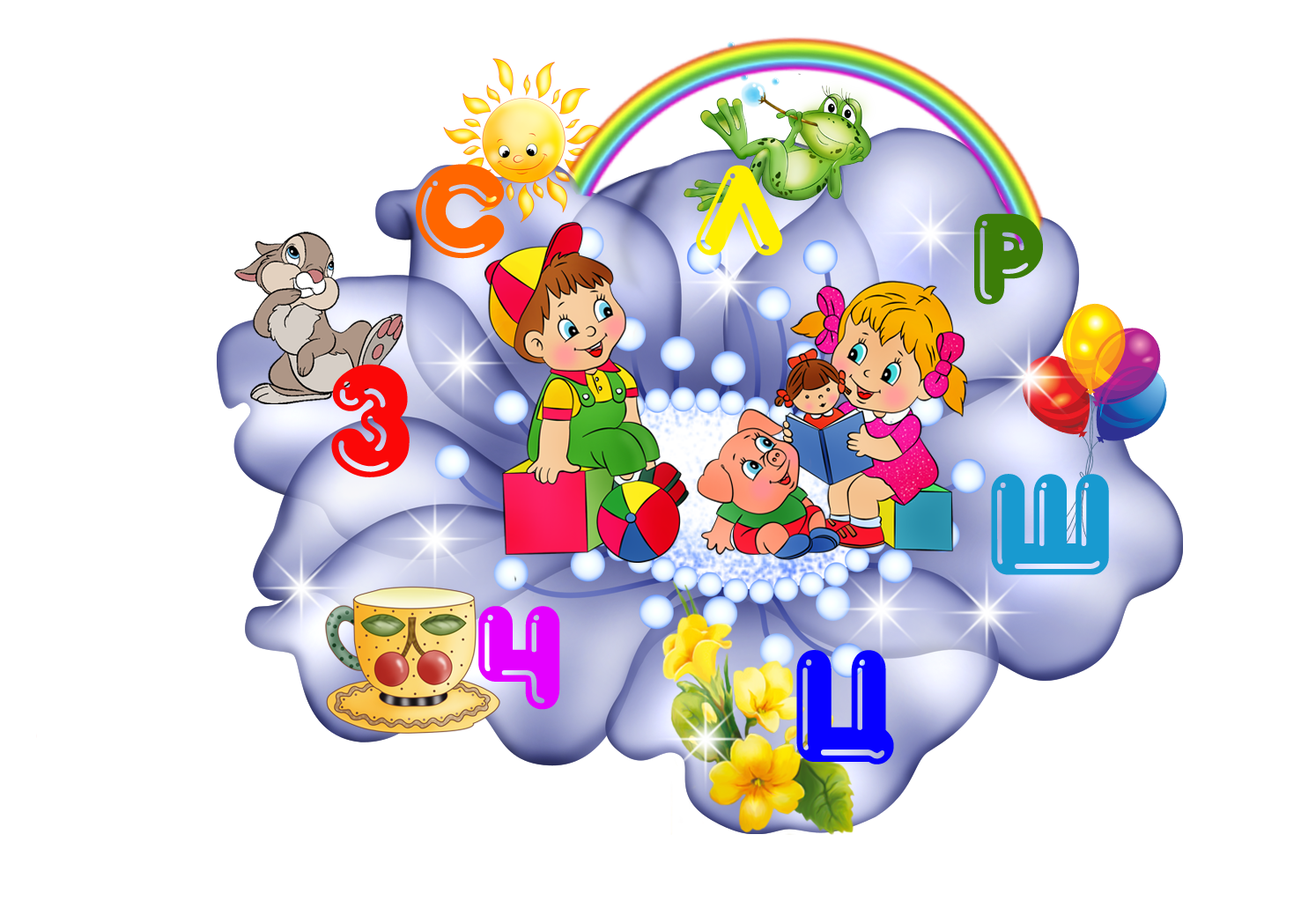 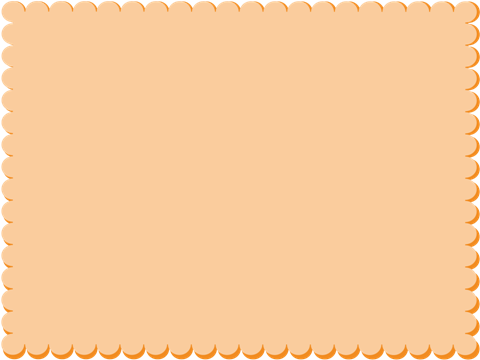 Формирование грамматического строя речи, прежде всего структуры предложений, осуществляется через игры, имеющие не узкую дидактическую направленность, а широкий общеразвивающий эффект. Это совместные со взрослым инсценированные представления и игры-драматизации.
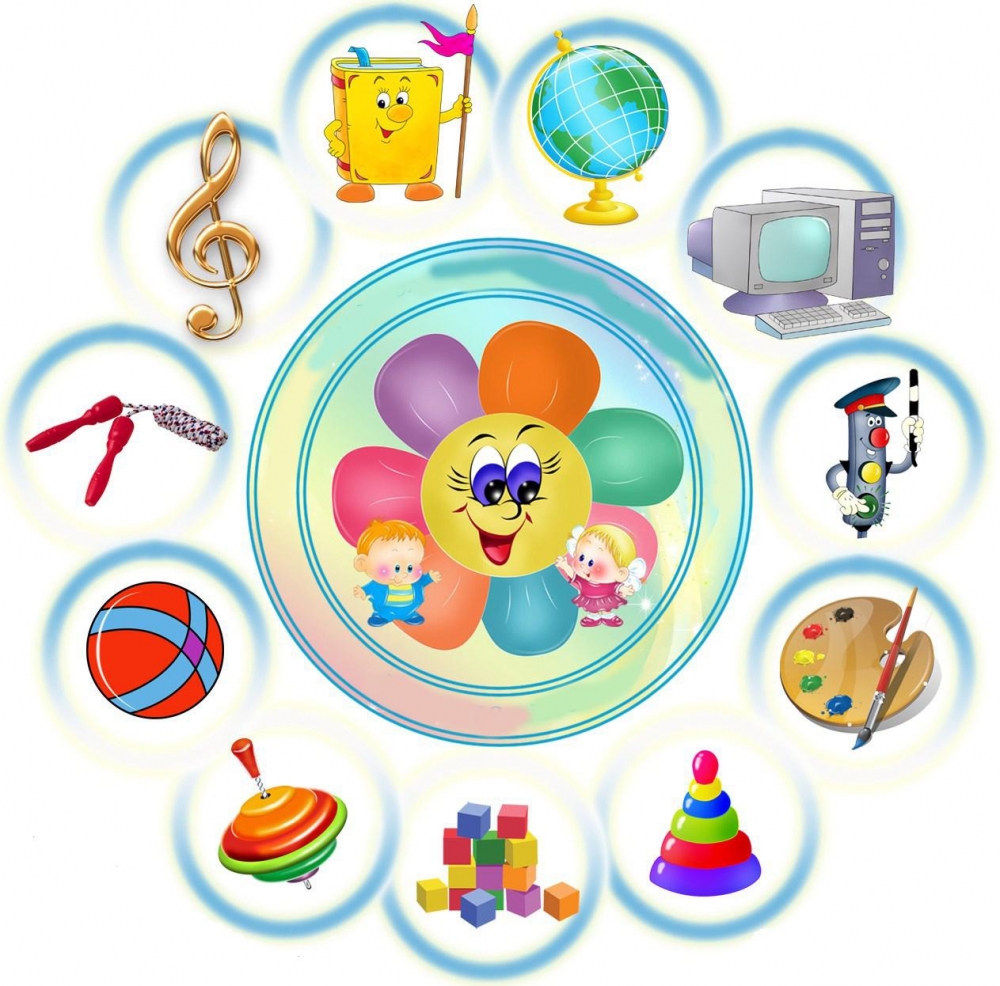 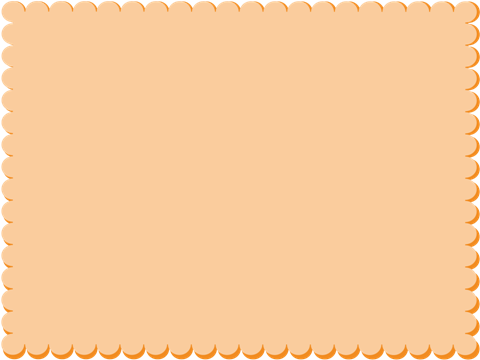 Продуктивным является такой прием обучения детей навыкам составления предложений, как создание коммуникативной ситуации, в которой встречаются игровые персонажи и ведут между собой диалог
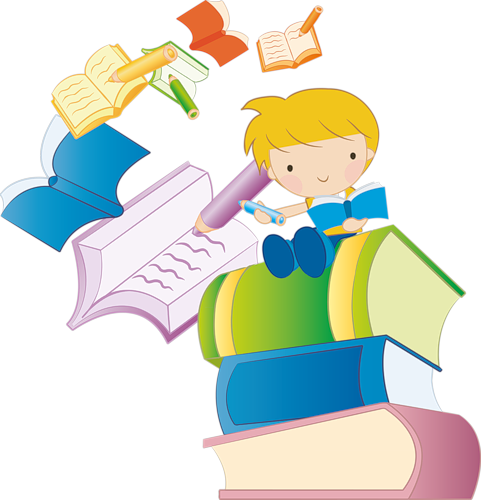 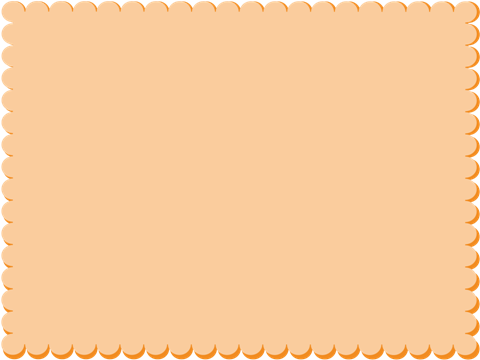 Начиная со средней группы рекомендуется вводить разработанную еще Е.И. Тихеевой «ситуацию письменной речи» (ребенок диктует, а взрослый записывает).
Этот прием активизирует употребление сложных предложений, способствует совершенствованию синтаксической структуры предложения.
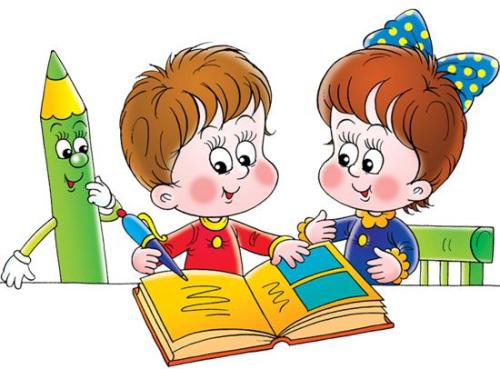 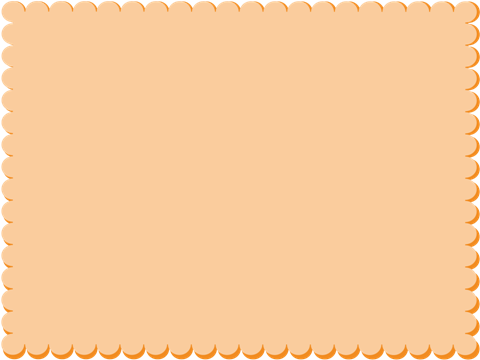 В подготовительной к школе группе больше внимания нужно уделять обучению детей разным способам выражения одной и той же мысли. Педагог приводит несколько вариантов высказывания по одной и той же картинке, затем дети сами пробуют по-разному сочетать слова в предложении: «Девочка села на стул и надевает валенки. Девочка, которая сидит на стуле, надевает валенки. Девочка, сидящая на стуле, обувается. Сидящая на стуле девочка наклонилась к своему валенку и натягивает его на ногу».
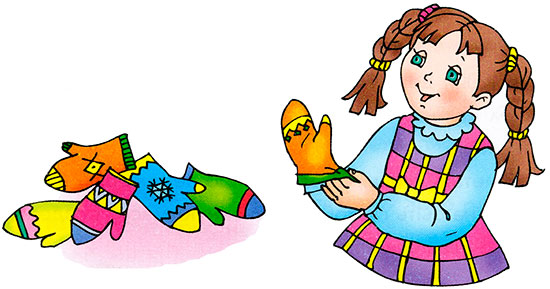 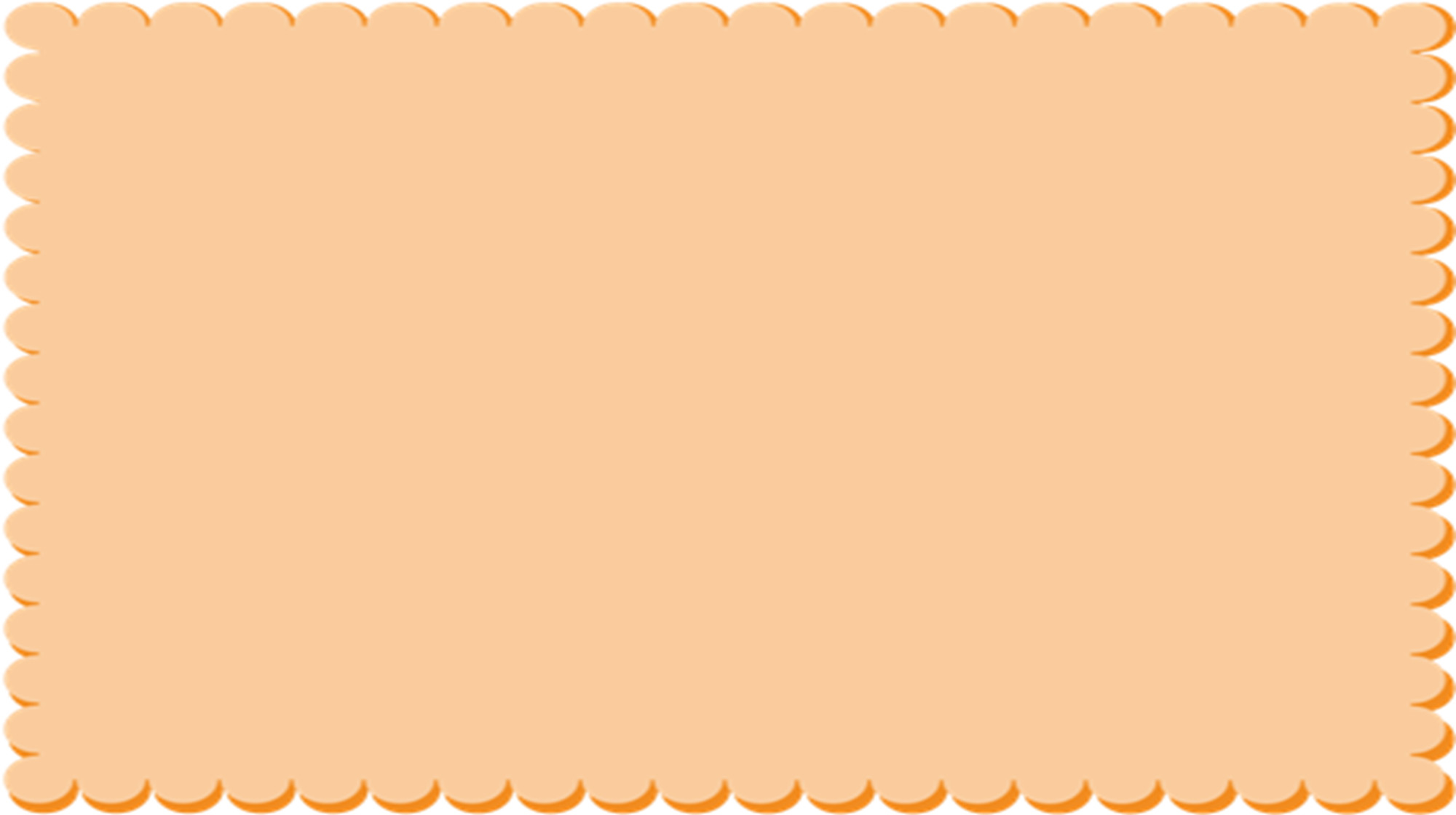 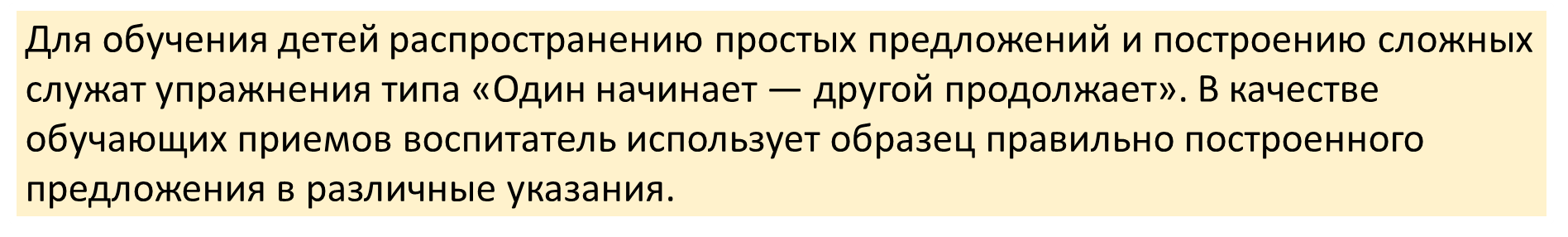 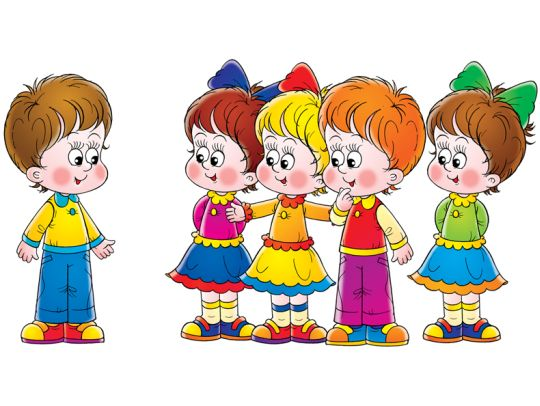 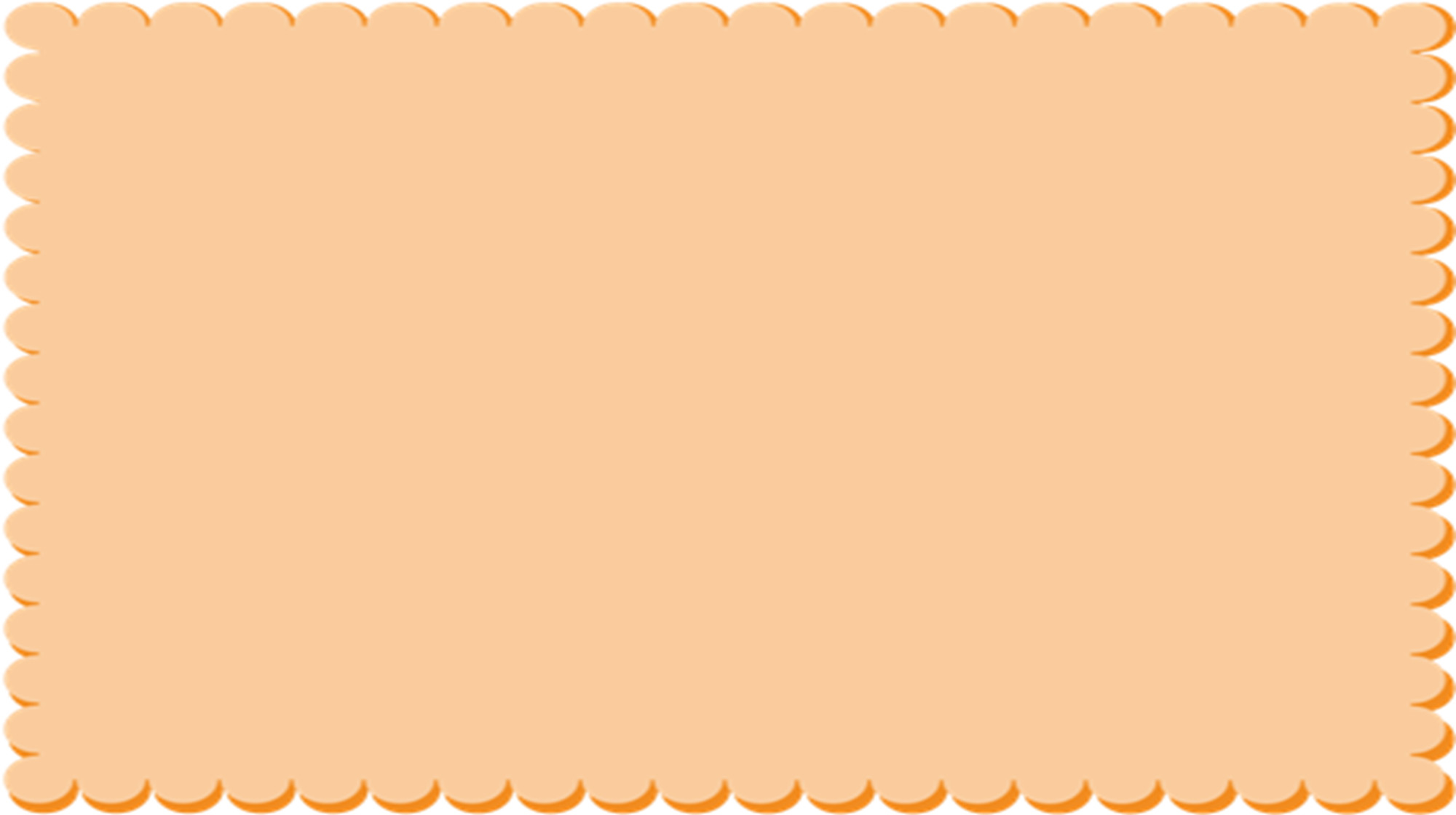 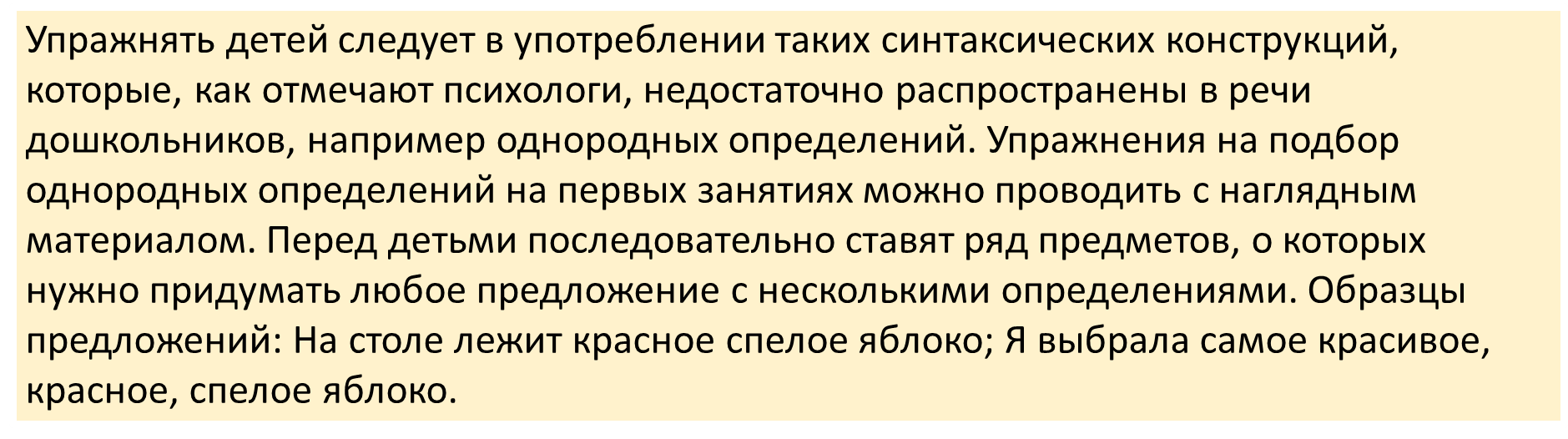 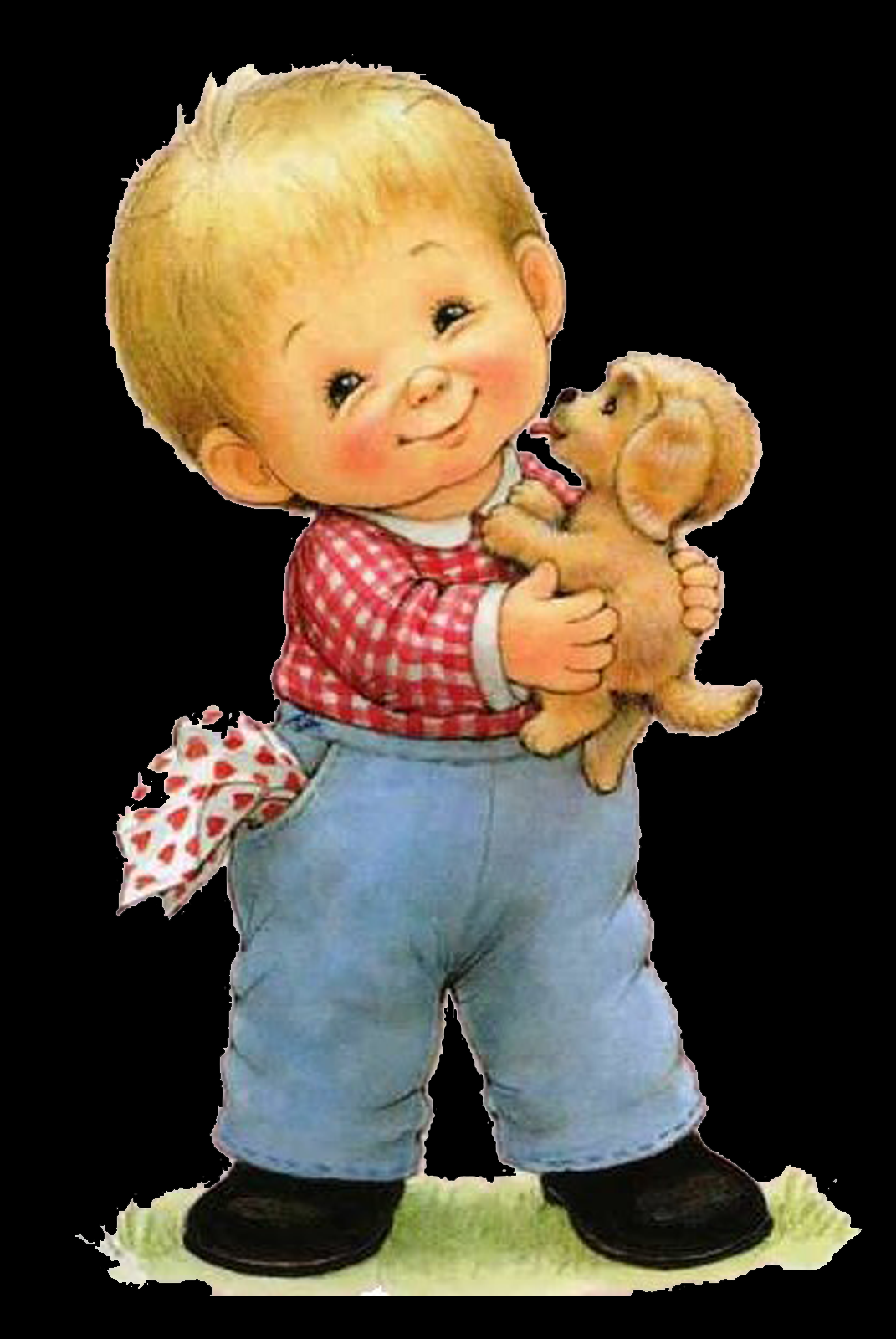 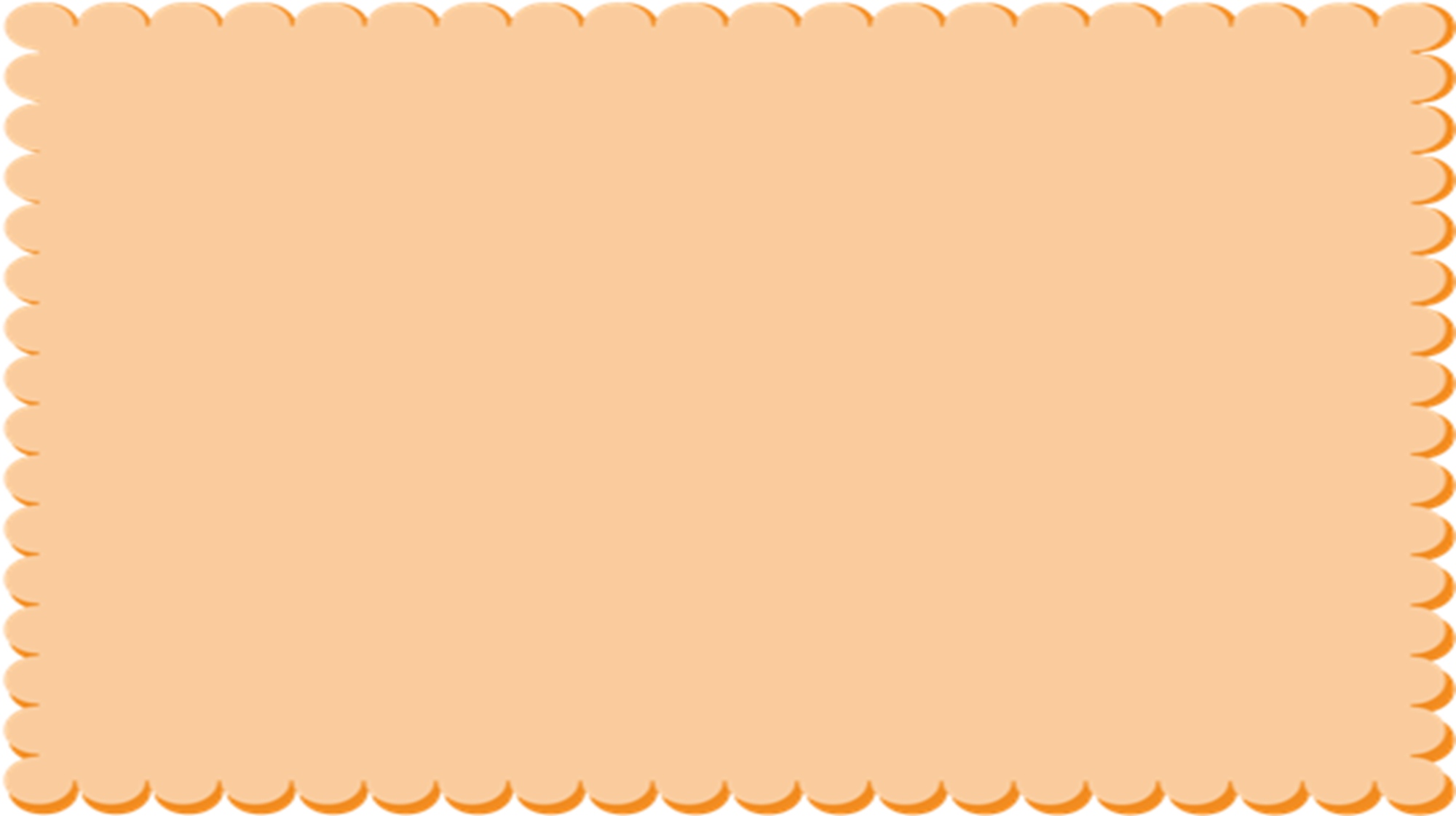 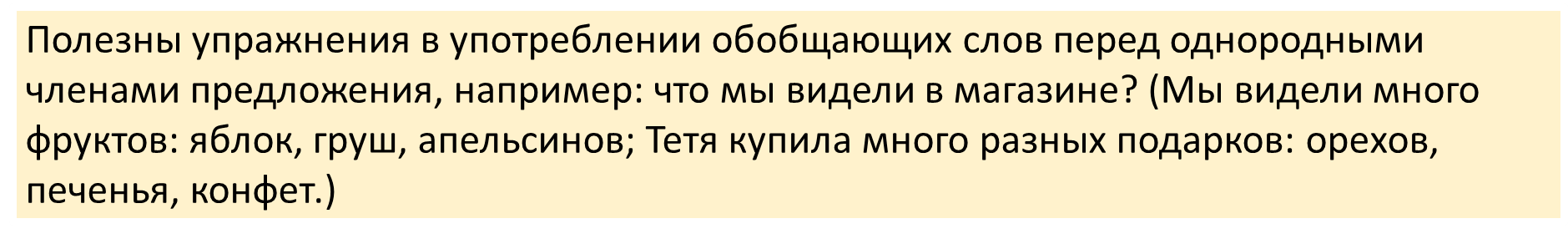 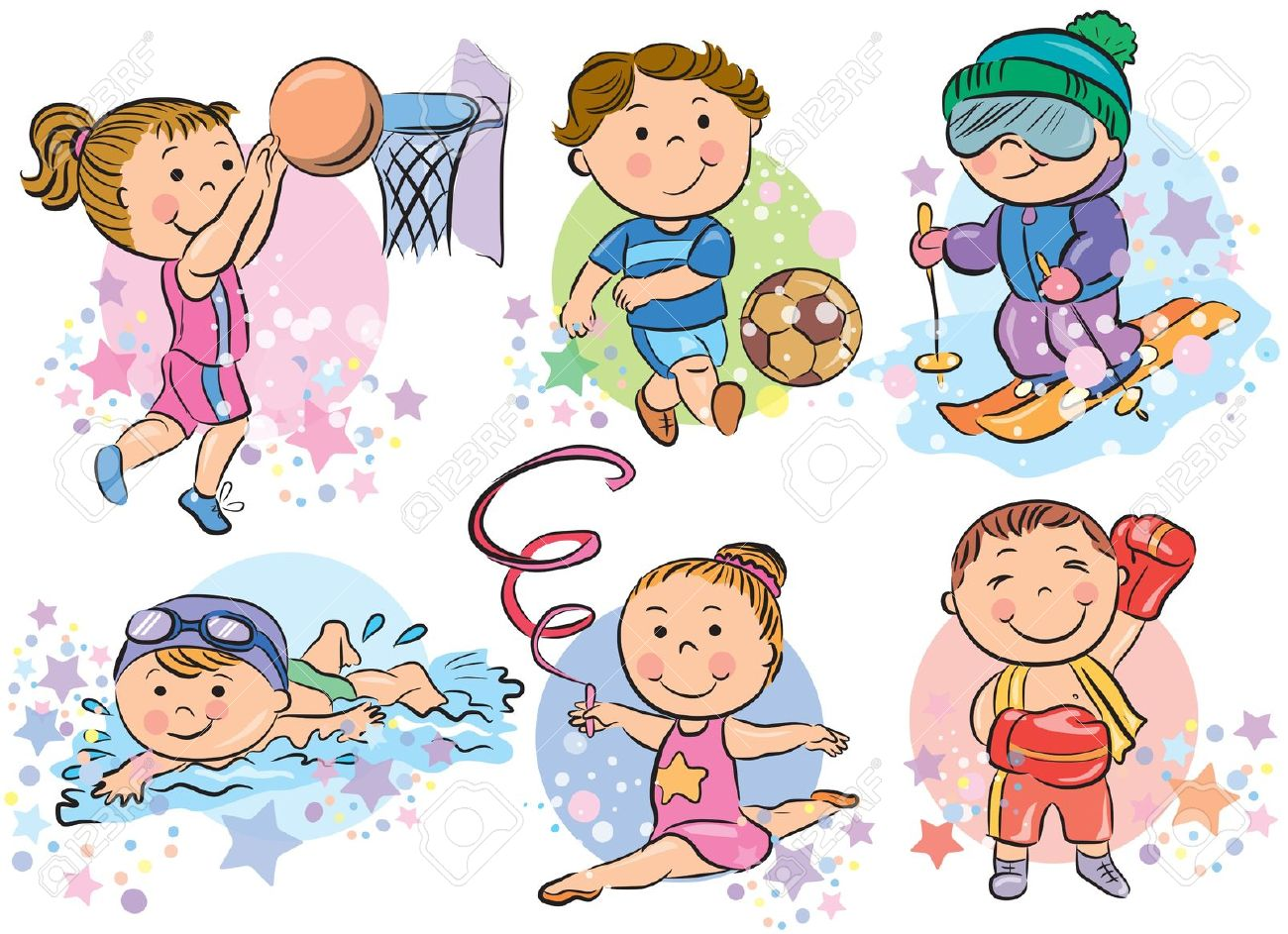 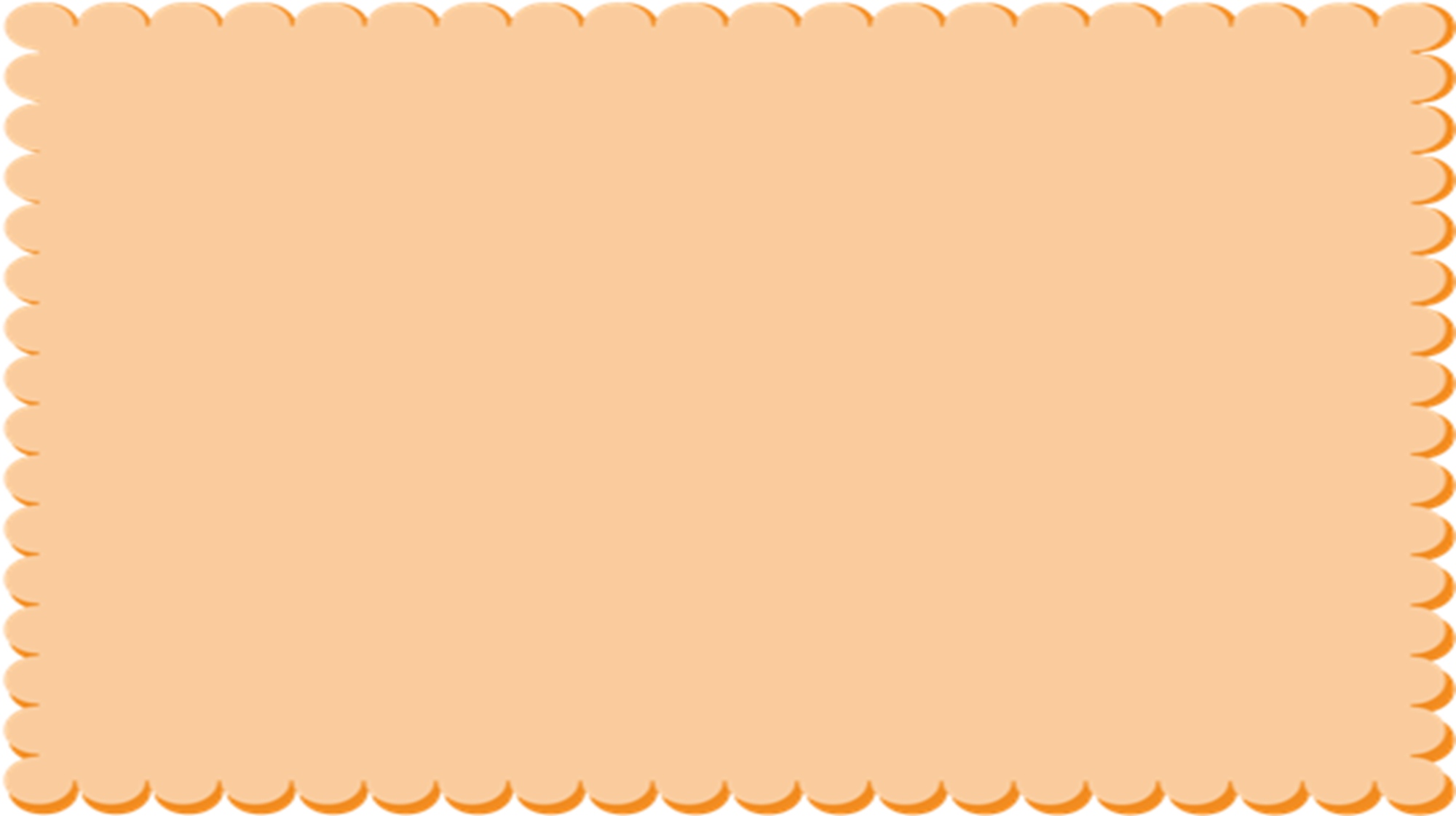 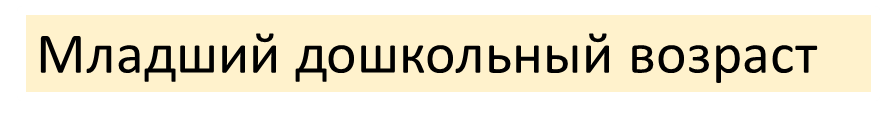 Игра «Сосчитай воробьев»

Цель: учить согласованию существительного с числительным.
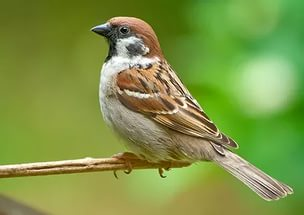 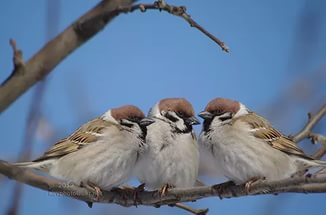 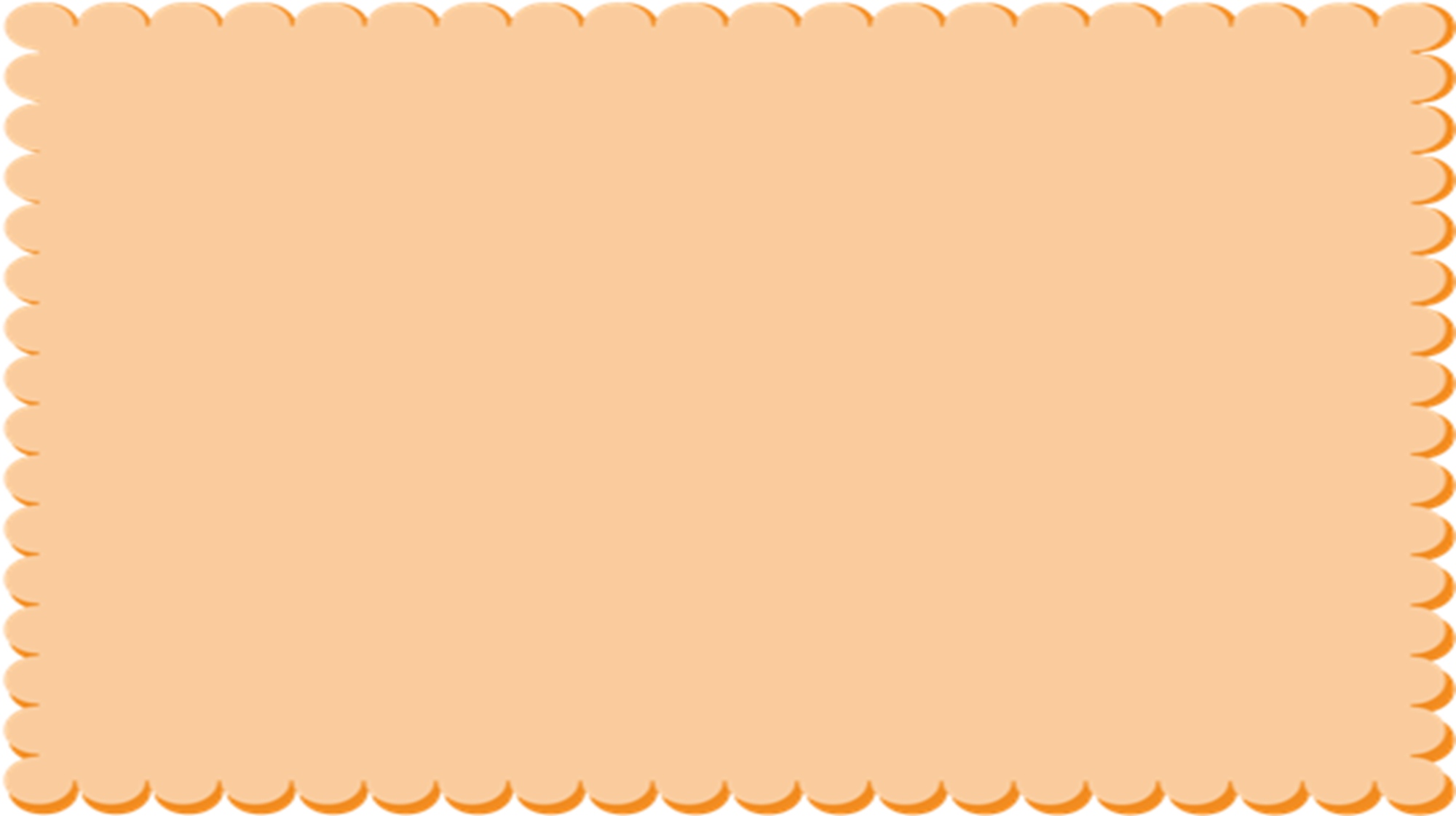 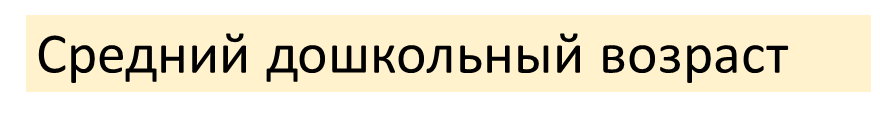 Игра «Добавь слова»
Цель: научить составлять распространенные предложения.
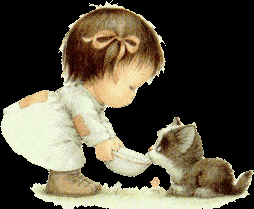 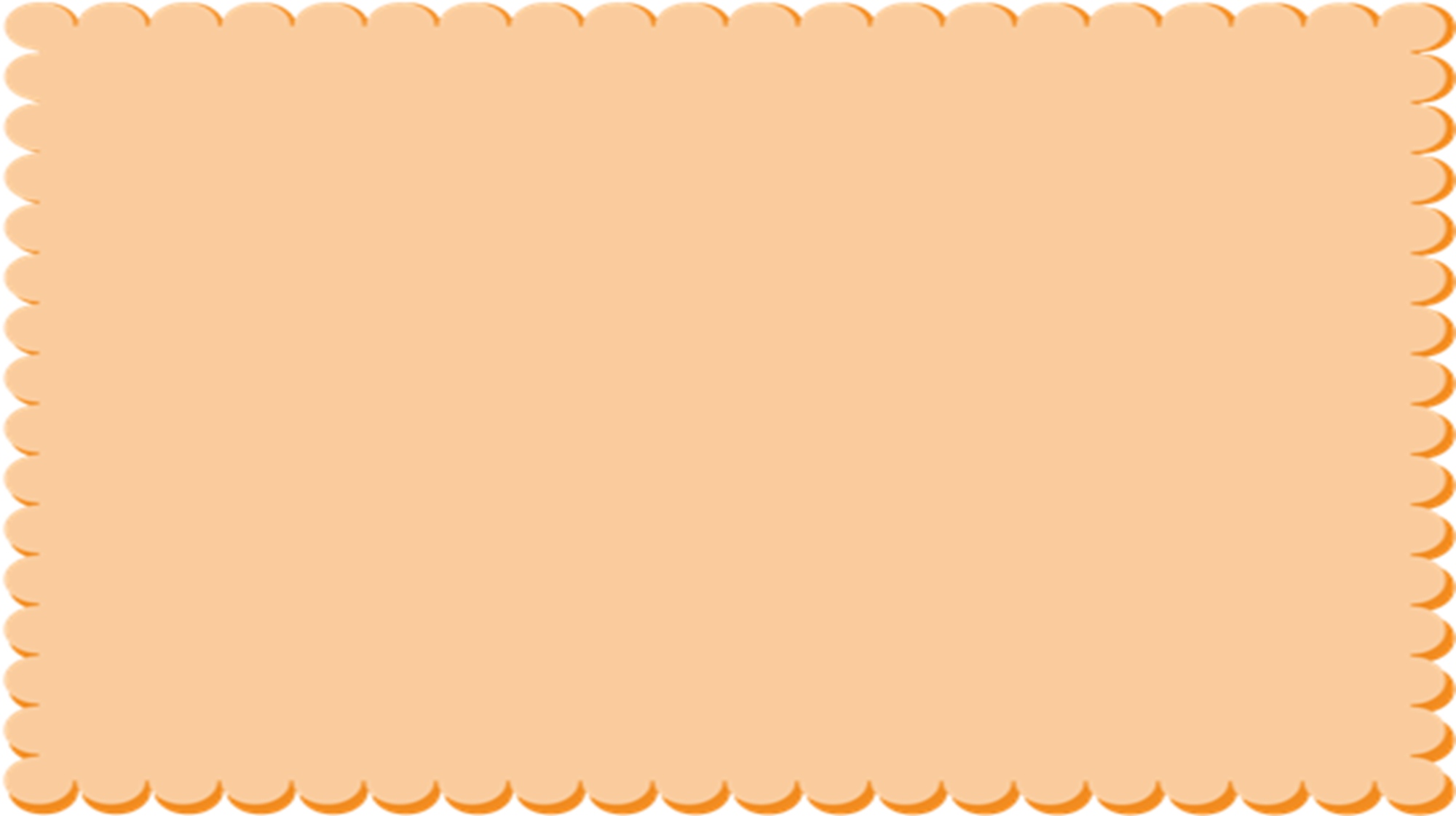 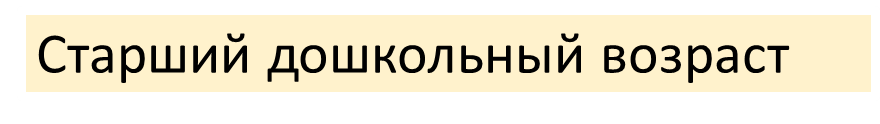 Игра «Распутай слова»
Цель: учить составлять предложения, используя данные слова.
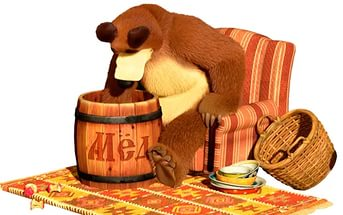